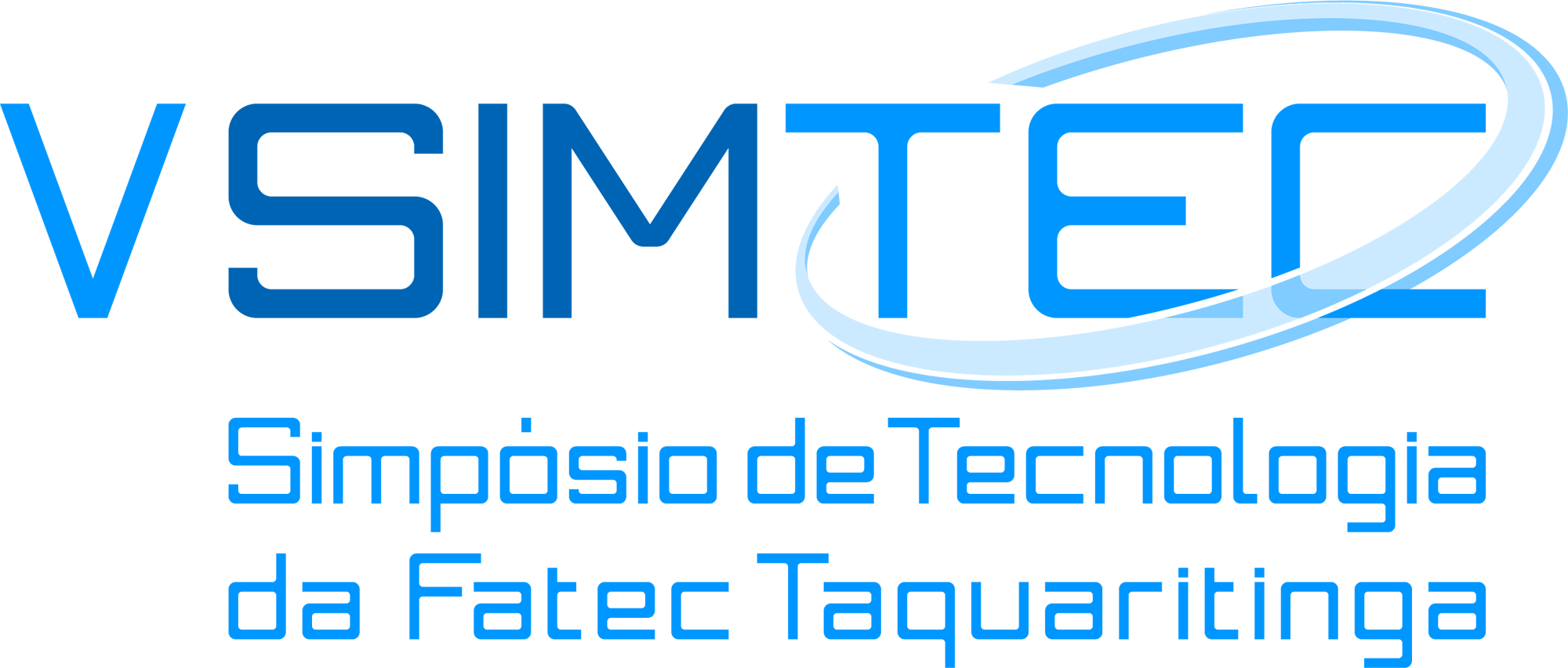 TÍTULO DO ARTIGO
Nomes dos autores (no máximo quatro): [ ]
Orientador: [titulação e nome completo ]
Ano: [ ]
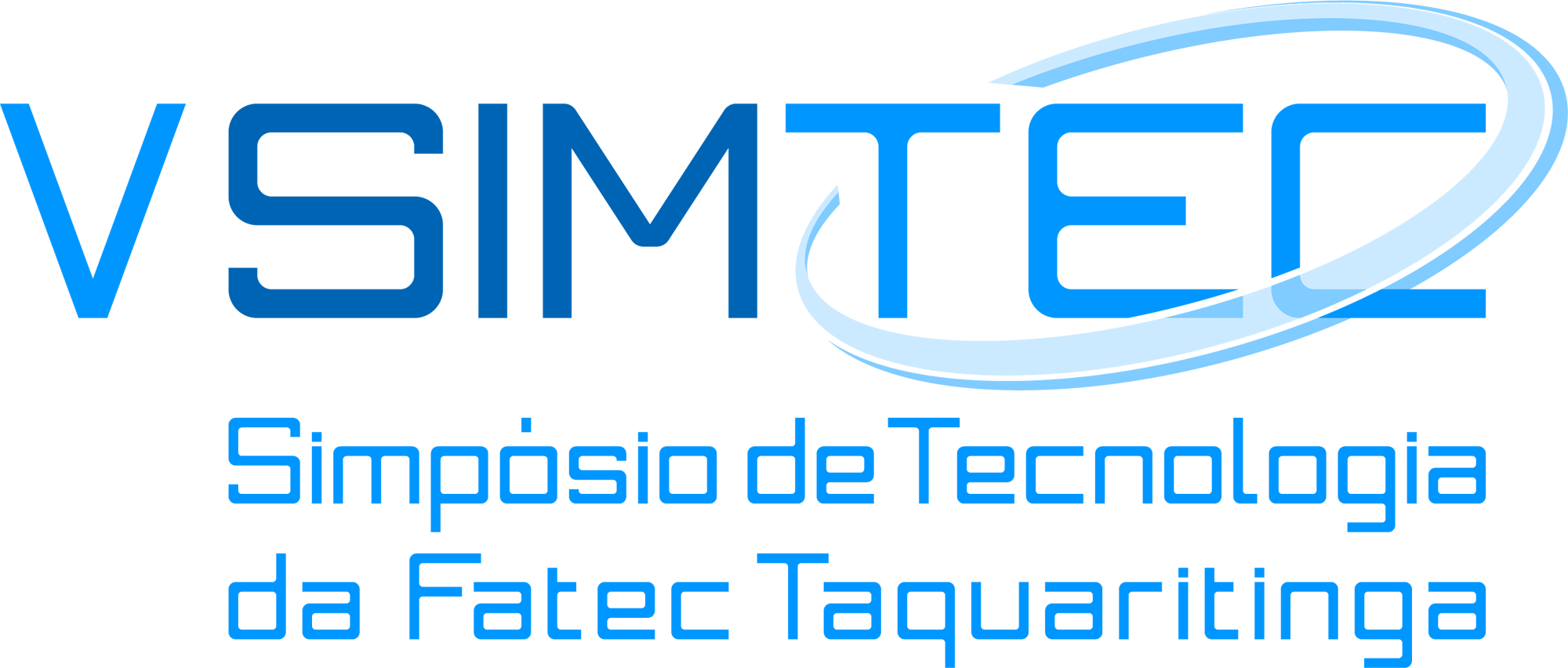 1 INTRODUÇÃO
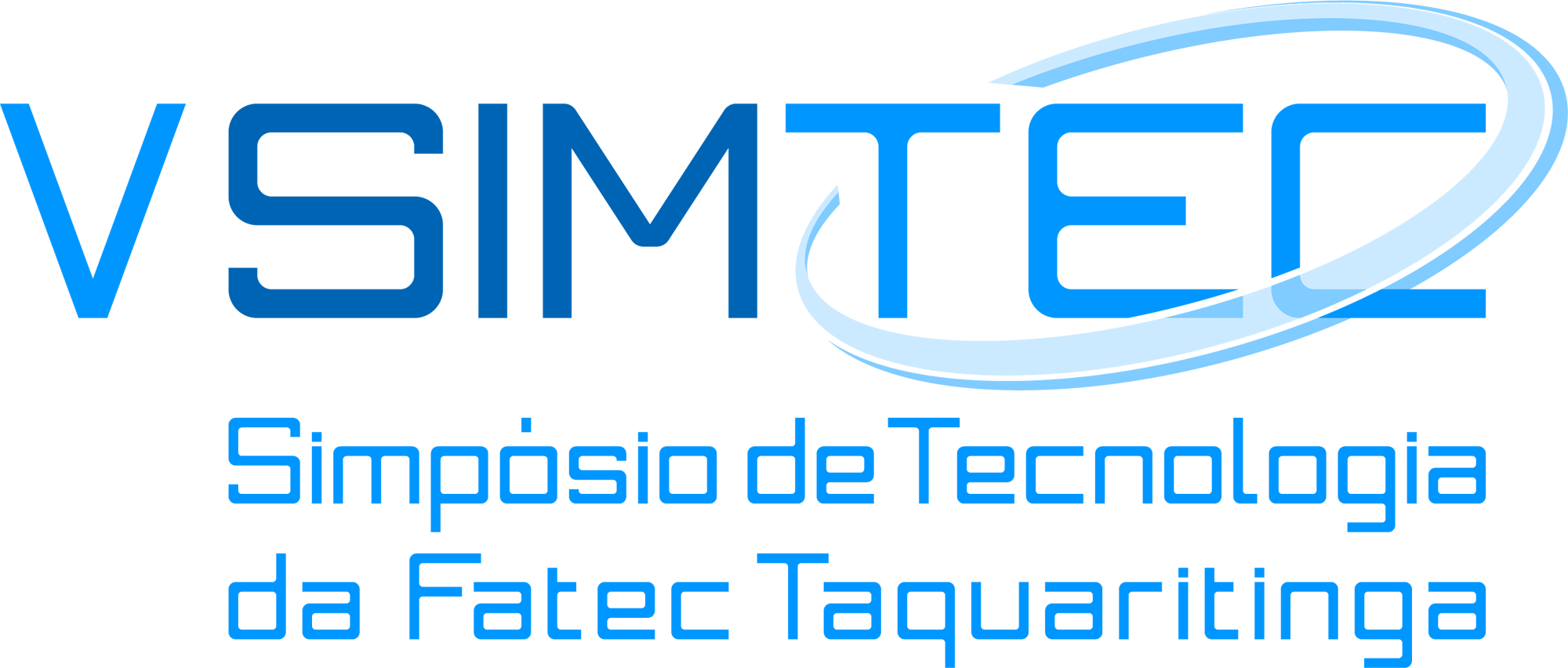 2 FUNDAMENTAÇÃO TEÓRICA
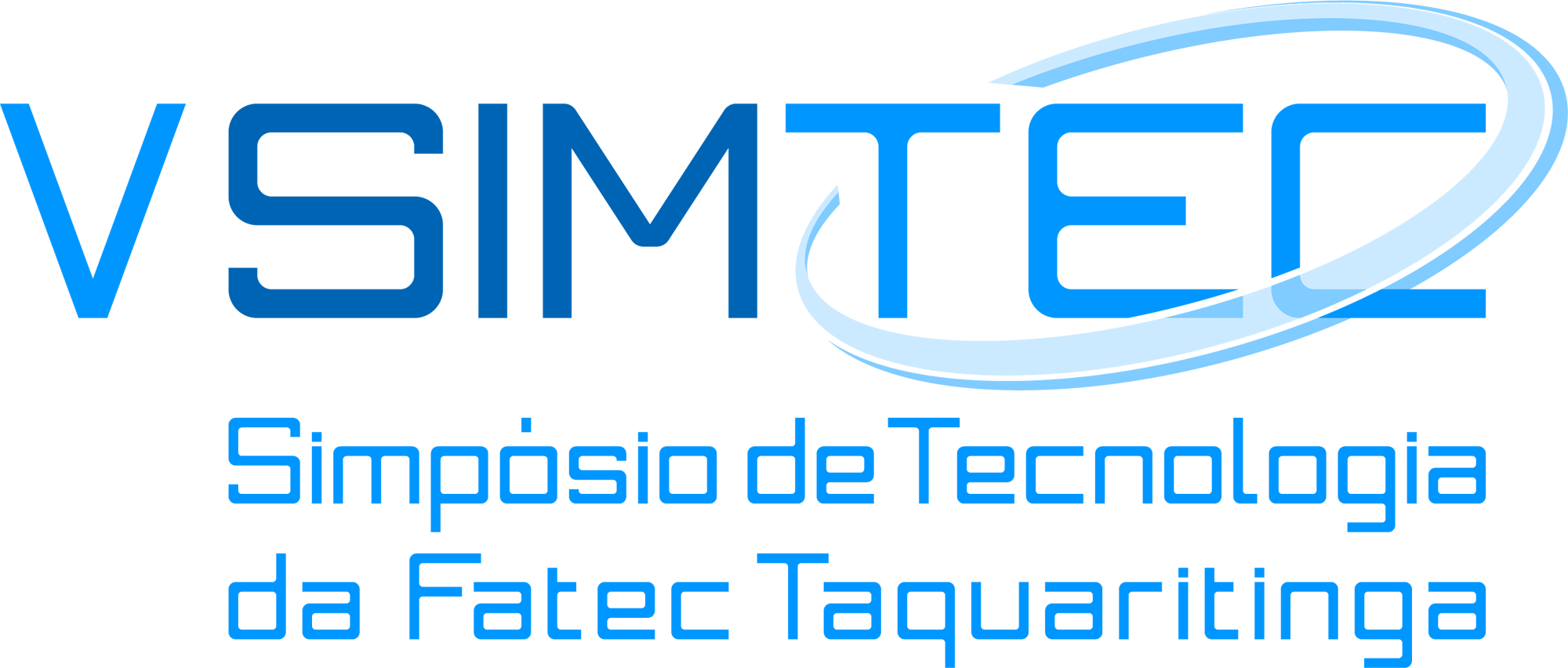 3 PROCEDIMENTOS METODOLÓGICOS
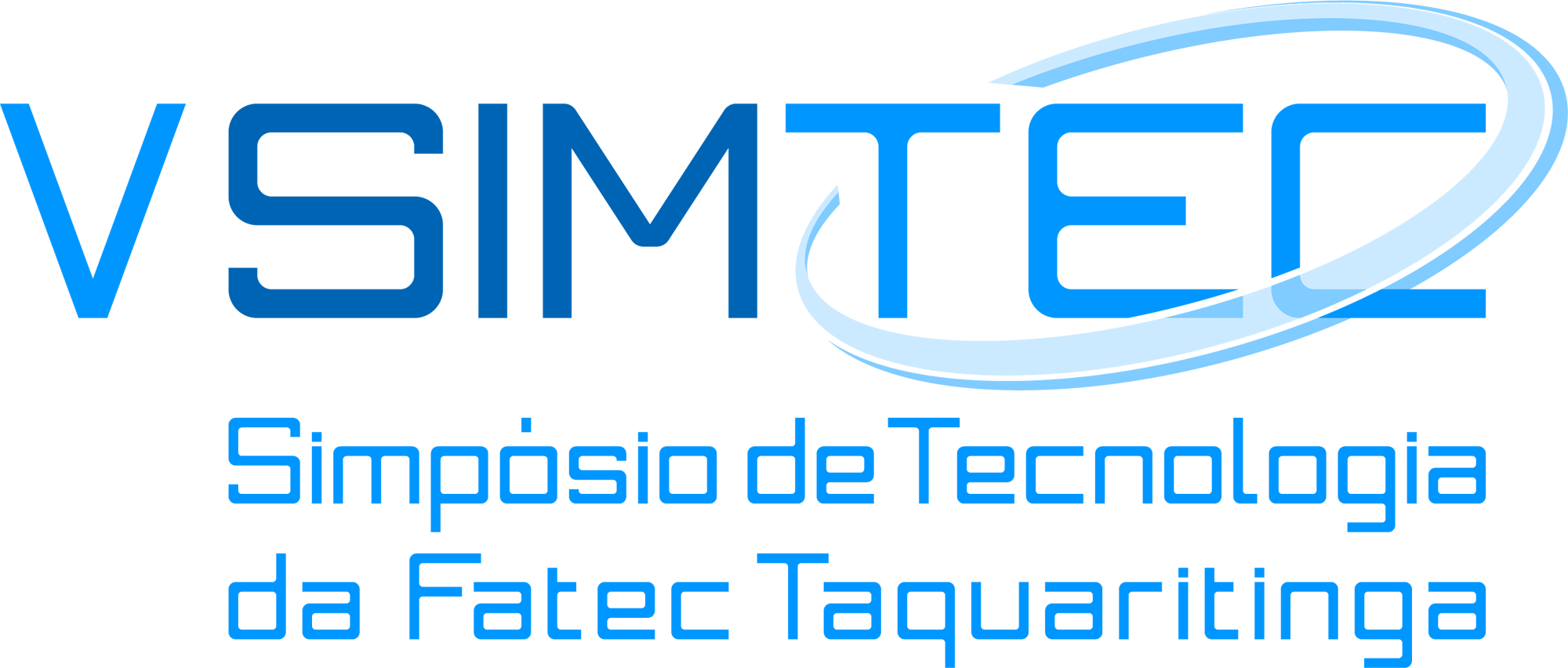 4 RESULTADOS E DISCUSSÃO
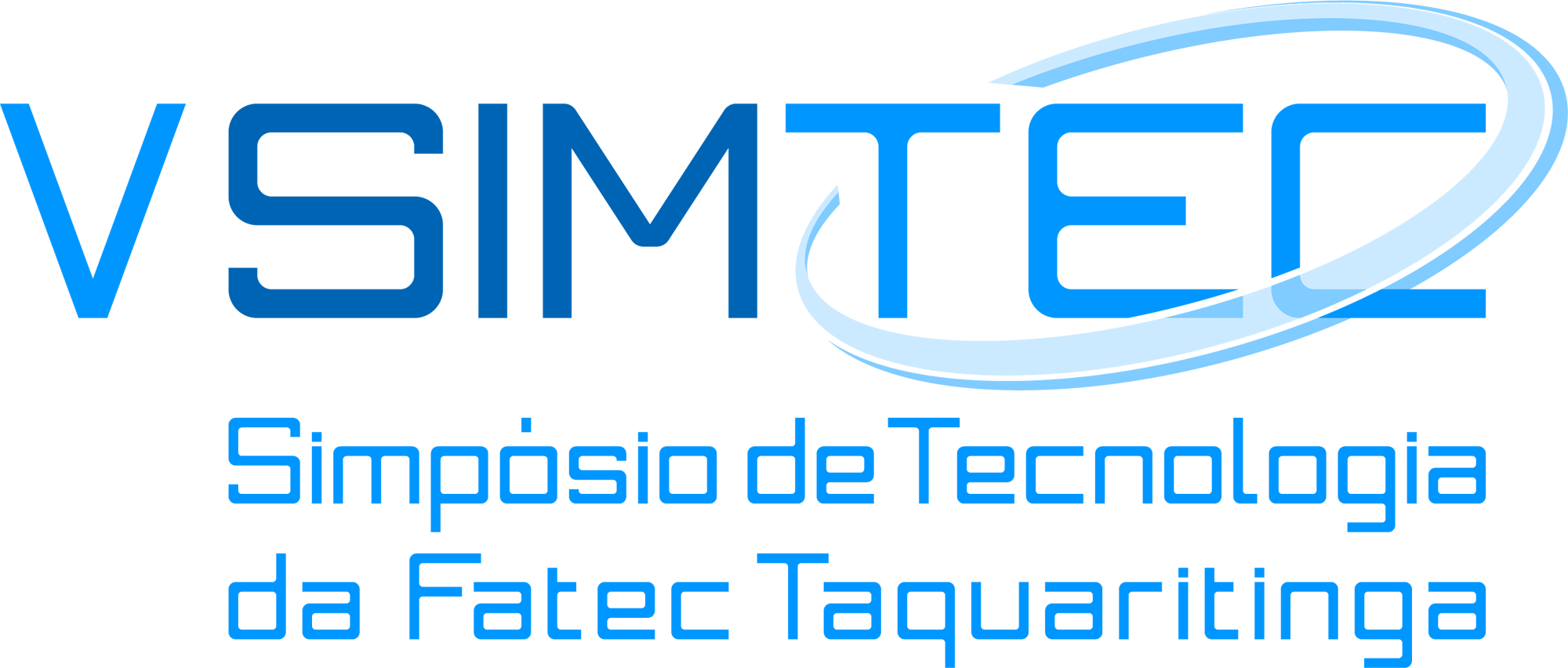 5 CONCLUSÃO (OU CONSIDERAÇÕES FINAIS)
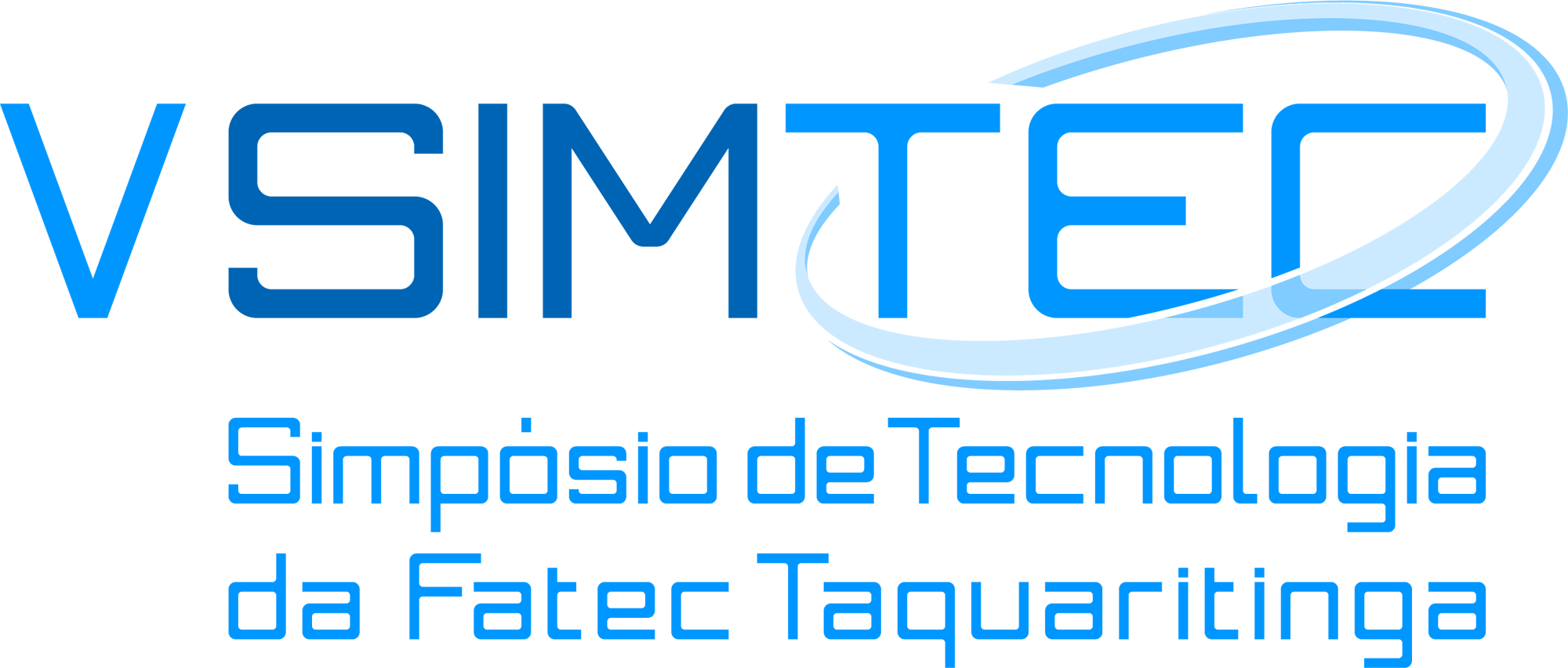 REFERÊNCIAS
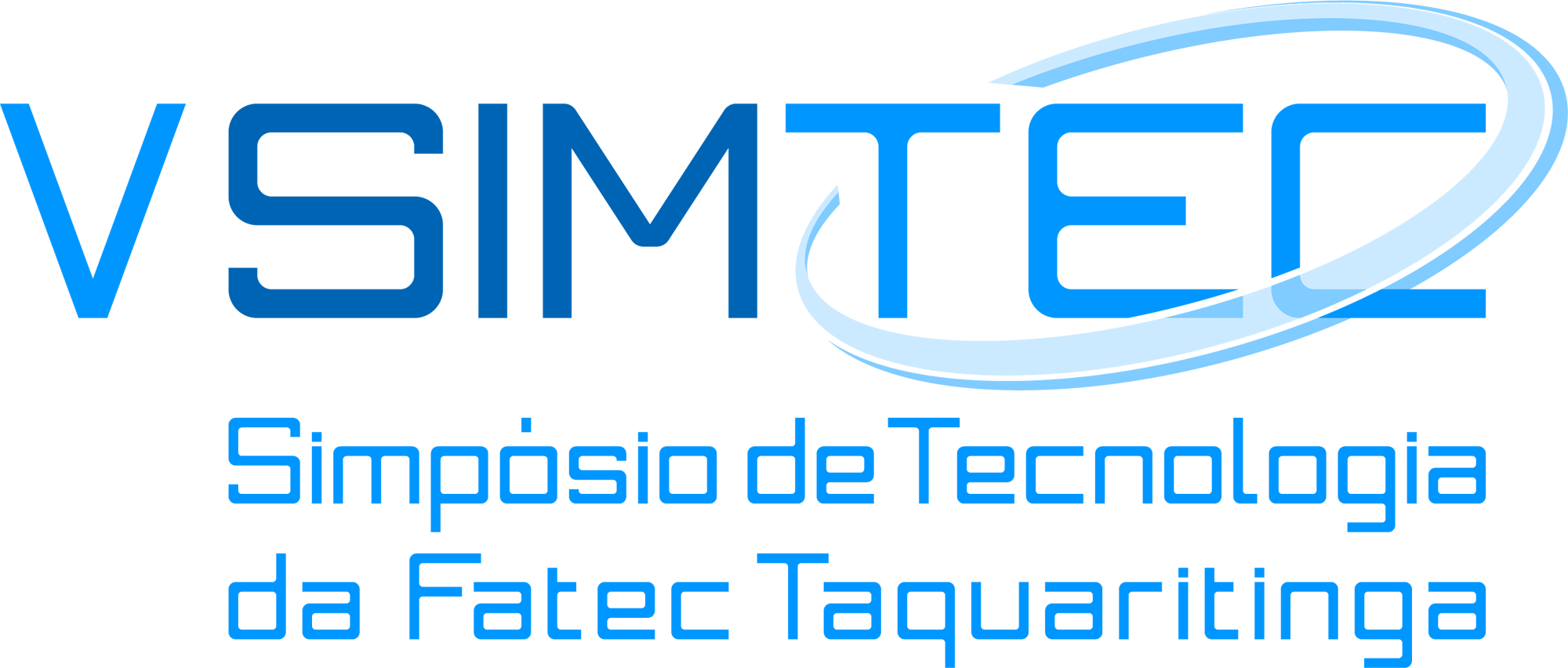 AGRADECIMENTOS